Герои
Великой войны
МКОУ Петропавловская СОШ
Зимникова Алевтина Юрьевна
9 класс
Руководитель:  Власова Н.И.
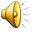 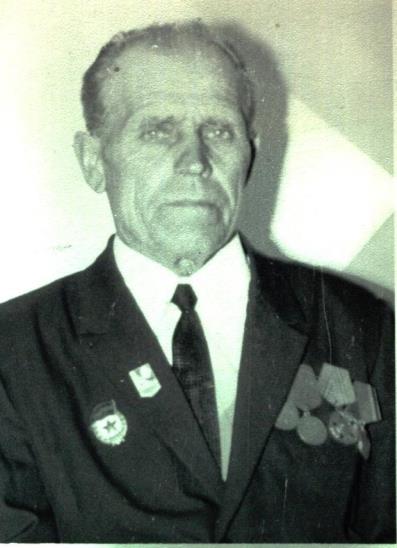 Жданов Иван Андреевич 
родился 21 января 1915 года                                                в селе Петропавловка Коротоякского района        (ныне Острогожского) 
в семье Ждановых 
Андрея Фроловича                          и Варвары Матвеевны. 
Образование – 5 классов Петропавловской школы.
1915 - 1994
27.01.2015
МКОУ Петропавловская СОШ 
"Герои Великой войны"
Трудовую деятельность 
начал в 14 лет 
разнорабочим в колхозе. 
Это был 1929 год. 
В 1933 году осуществилась
мечта Ивана Андреевича – 
выехал в поле на тракторе.
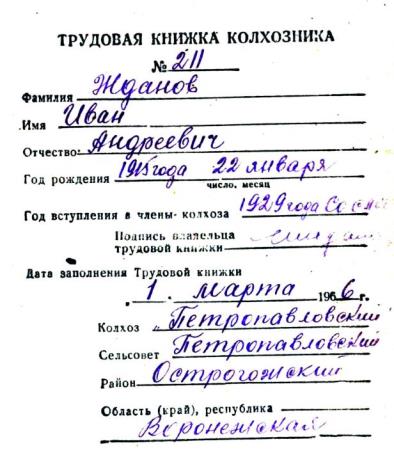 Последняя запись в трудовой книжке 
была сделана в 1986 году.
 Ивану Андреевичу исполнился тогда 71 год.
Имеет много грамот и благодарностей.
27.01.2015
МКОУ Петропавловская СОШ 
"Герои Великой войны"
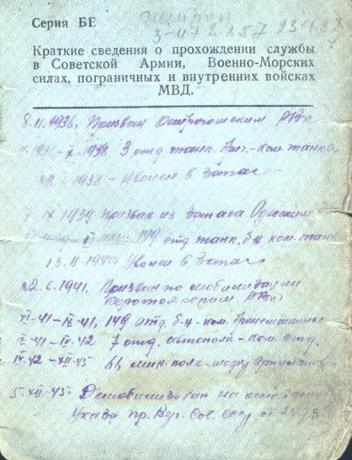 8 ноября 1936 года 
юношу призвали на службу 
в ряды Красной Армии.
 Он прослужил 
2 года в третьем отделении
танковой бригады 
командиром танка.
22 июня 1941 года 
призван Коротоякским РВК 
по общей мобилизации.
27.01.2015
МКОУ Петропавловская СОШ 
"Герои Великой войны"
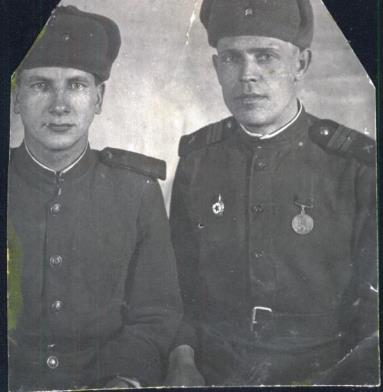 Воевал в 149 отдельном 
батальоне командиром
бронемашины. 
С 1942 по 1945  год 
был водителем артустановки
в 66 гвардейском минометном
Краснознаменном полку.
(на фото справа)

Два Ивана: наводчик и         
водитель артустановки.
27.01.2015
МКОУ Петропавловская СОШ 
"Герои Великой войны"
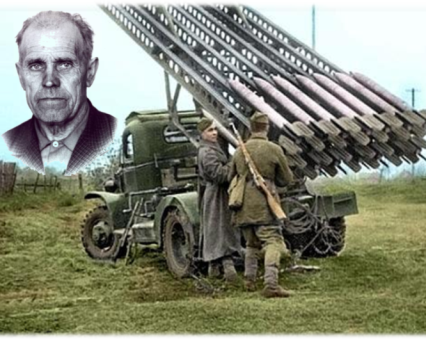 С 1942 года был 
водителем автомашины
 ЗИС – 6,
 на шасси которого смонтирована 
многозарядная пусковая 
установка БМ – 13,  
так называемая «Катюша».
27.01.2015
МКОУ Петропавловская СОШ
 "Герои Великой войны"
Участвовал в боях на Курской дуге. 
В июле 1943 года колонна «Катюш» направлялась к 
Курску. Артустановка Жданова И.А. была ведущей. Залповым огнем реактивные установки отражали контратаки противника, нанося ему урон в живой силе и боевой технике.
«Уму непостижимо, что творилось в нескольких
 километрах от нас. Что там танки и машины, 
- горела даже земля! Сердце охватывала радость, 
гордость за нашу Родину, за творцов небывалого
 и грозного оружия», - 
так рассказывал Иван Андреевич своим внукам.
27.01.2015
МКОУ Петропавловская СОШ 
"Герои Великой войны"
Особо отличился Иван Андреевич 
в боях под хутором Ольховский Курской области.
Выписка из наградного листа:
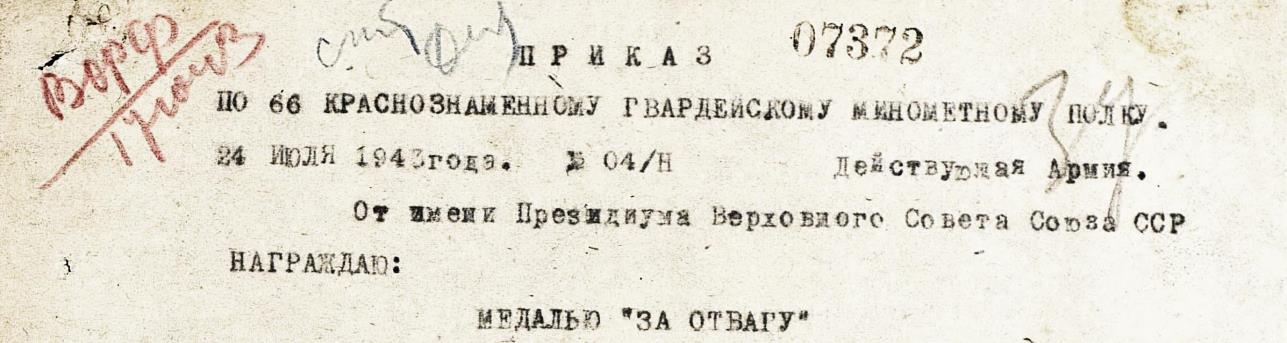 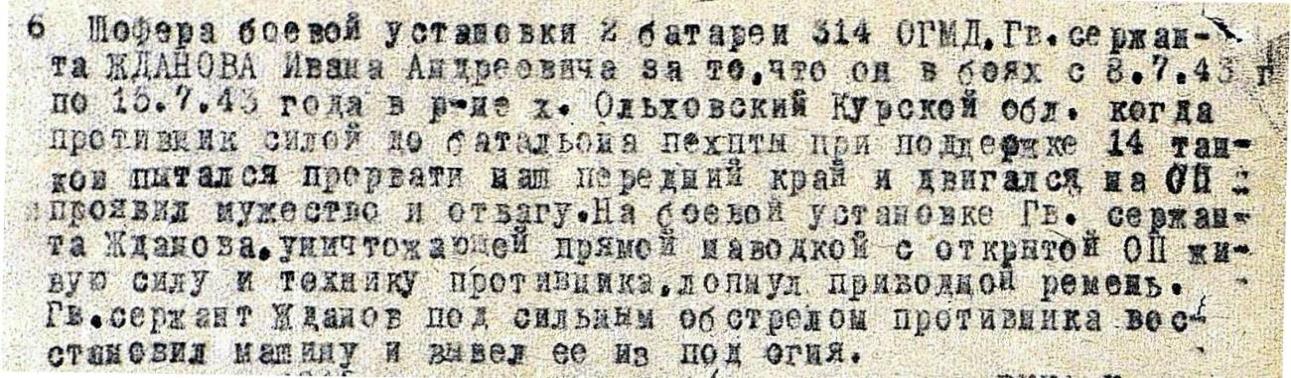 27.01.2015
МКОУ Петропавловская СОШ
 "Герои Великой войны"
Рассказывал Жданов И.А. и о том, как по танкам
противника стреляли прямой наводкой. 
Для этого копали траншеи, заезжали в них передними колесами, чтобы ракеты летели горизонтально.




Иван Андреевич гордился тем, что, освобождая 
Родину от фашистов, ни разу не был ранен. 
«Я родился в «рубашке», поэтому пули летели
мимо меня», - говорил он.
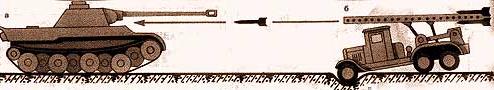 27.01.2015
МКОУ Петропавловская СОШ
 "Герои Великой войны"
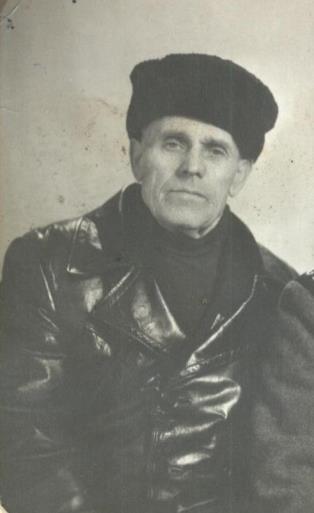 В дальнейшем  освобождал 
Киев, правобережную Украину, 
Венгрию, Румынию. 
Участвовал 
В Белгородско-Харьковской 
наступательной 
 операции – заключительном 
этапе Курского сражения. 
Домой вернулся в декабре 1945 года
27.01.2015
МКОУ Петропавловская СОШ
 "Герои Великой войны"
Награжден медалями «За отвагу», «За боевые
заслуги», «За победу над Германией». В 1985 году 
получил орден Отечественной войны II степени.
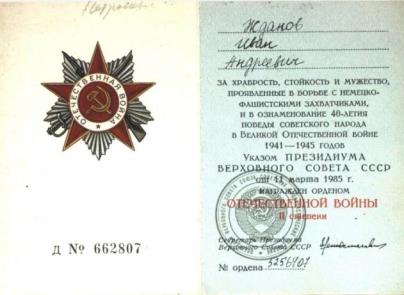 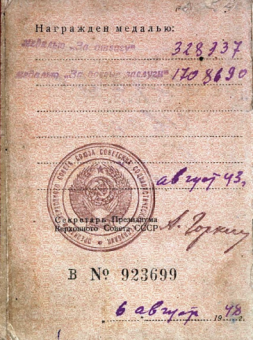 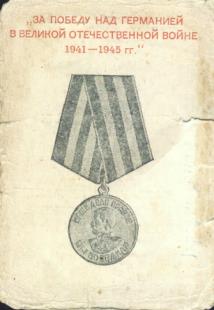 27.01.2015
МКОУ Петропавловская СОШ
 "Герои Великой войны"
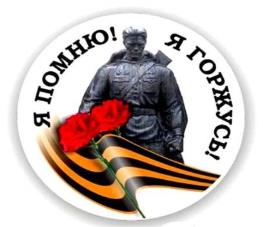 Поисковая работа объединения «Память» 
МКОУ Петропавловская СОШ 
Острогожского  района  продолжается. 
Собран материал о Жданове Иване Андреевиче. 
О его жизни рассказали
дочь Надежда Ивановна 
и внуки  Андрей и Алексей.
О подвиге Ивана Андреевича, о его наградах  я
узнала из архива интернет-сайта «Подвиг народа».
27.01.2015
МКОУ Петропавловская СОШ
 "Герои Великой войны"
Мои земляки, сражаясь в великих битвах, 
во многом решавших судьбу страны, 
не совершили громких подвигов, 
попавших в Хроники,  не получили званий 
Героя Советского Союза. 
Но разве их участие в сражениях и битвах
 не является доблестью,  
не служит образцом мужества и героизма?
 Таких простых солдат, как Иван Андреевич, 
в Великую Отечественную войну 
было миллионы. 
Без них, без их отваги и стойкости
 не состоялась бы Победа.
27.01.2015
МКОУ Петропавловская СОШ
 "Герои Великой войны"
Источники и интернет-ресурсы

1.Семейный архив семьи Ждановых
2.Архив школьного музея «Боевой Славы»
3. http://podvignaroda.mil.ru/	
4. http://27parser.ru/songs/tamara-gverdtsiteli_ti-zhe-vizhil-soldat (минусовка)
27.01.2015
МКОУ Петропавловская СОШ
 "Герои Великой войны"